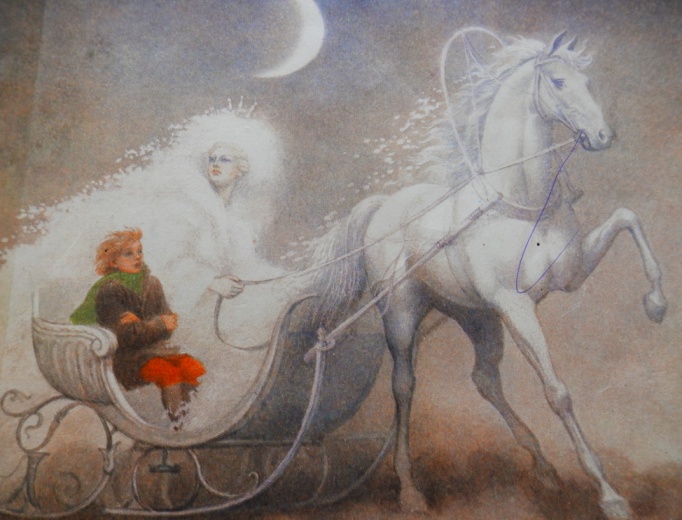 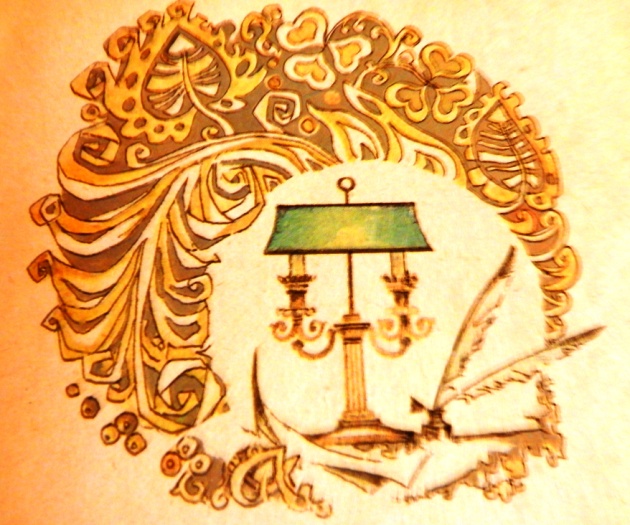 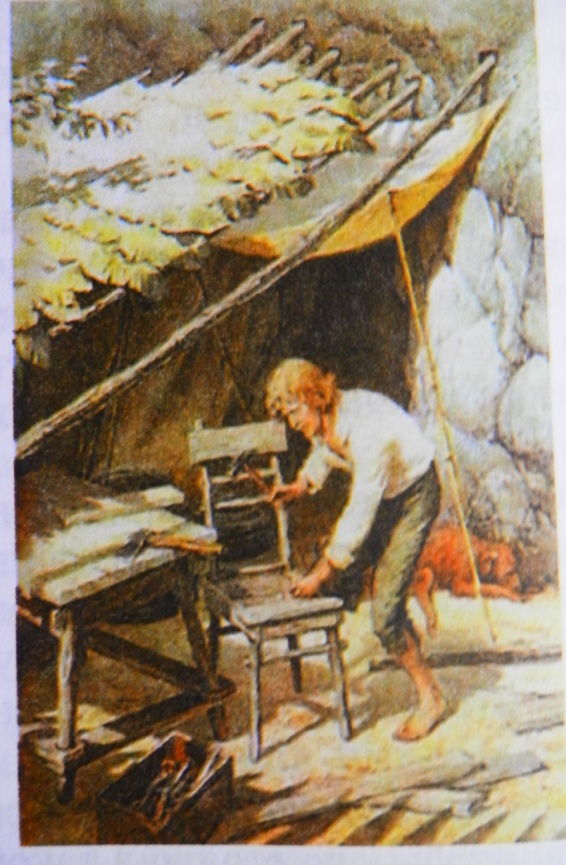 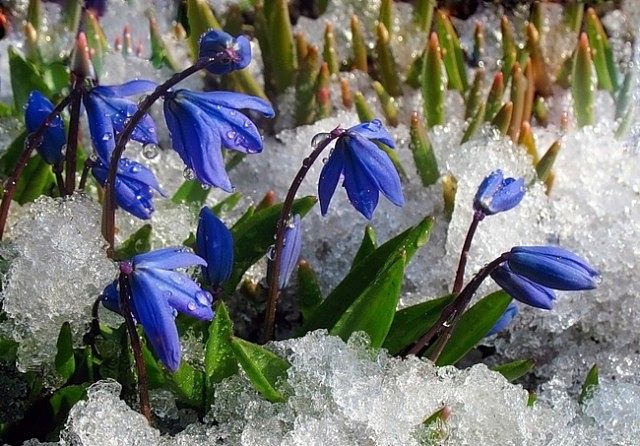 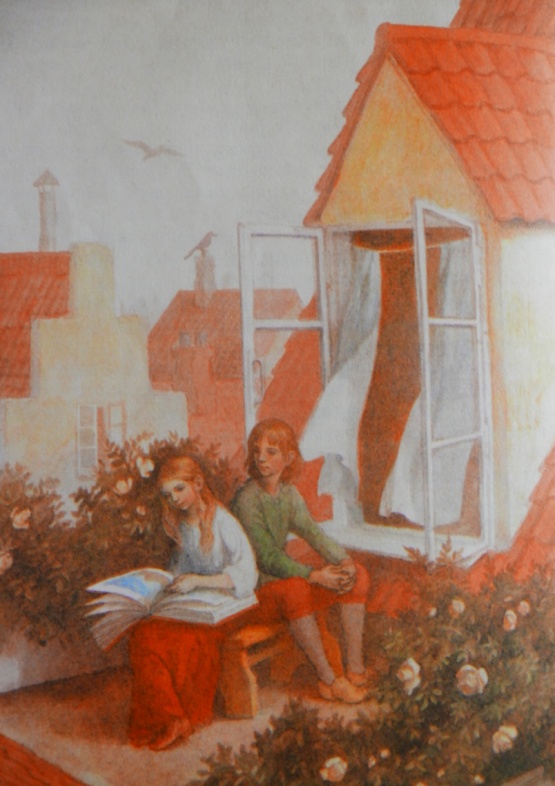 XXI литературный праздник            «Живые страницы»
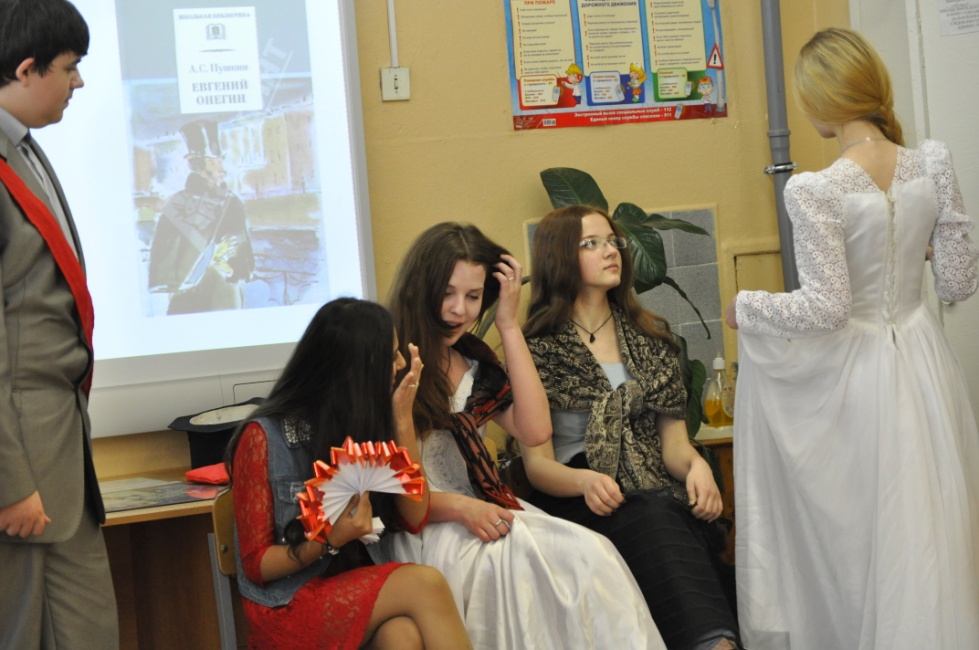 История праздника
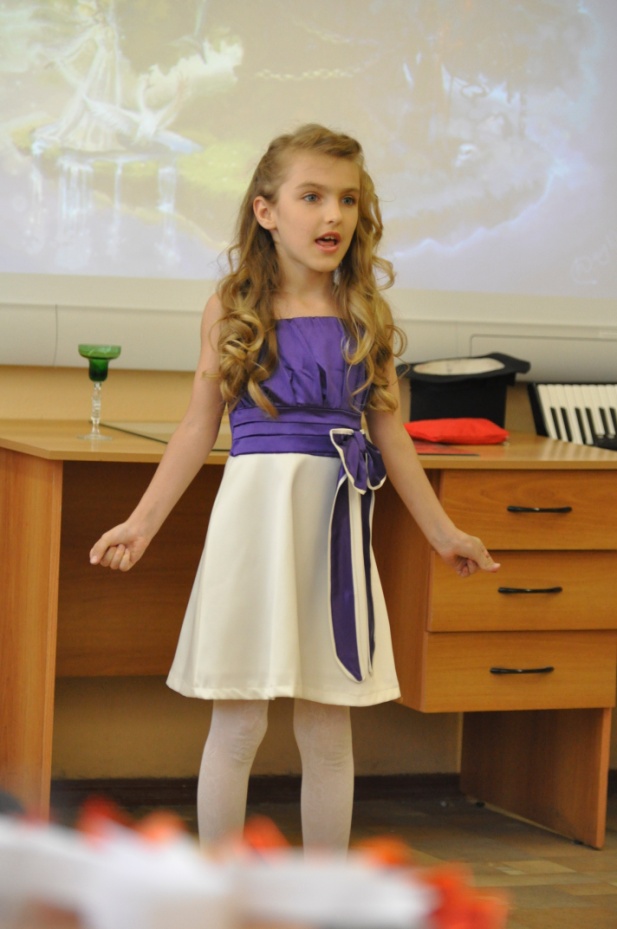 Снегурочка
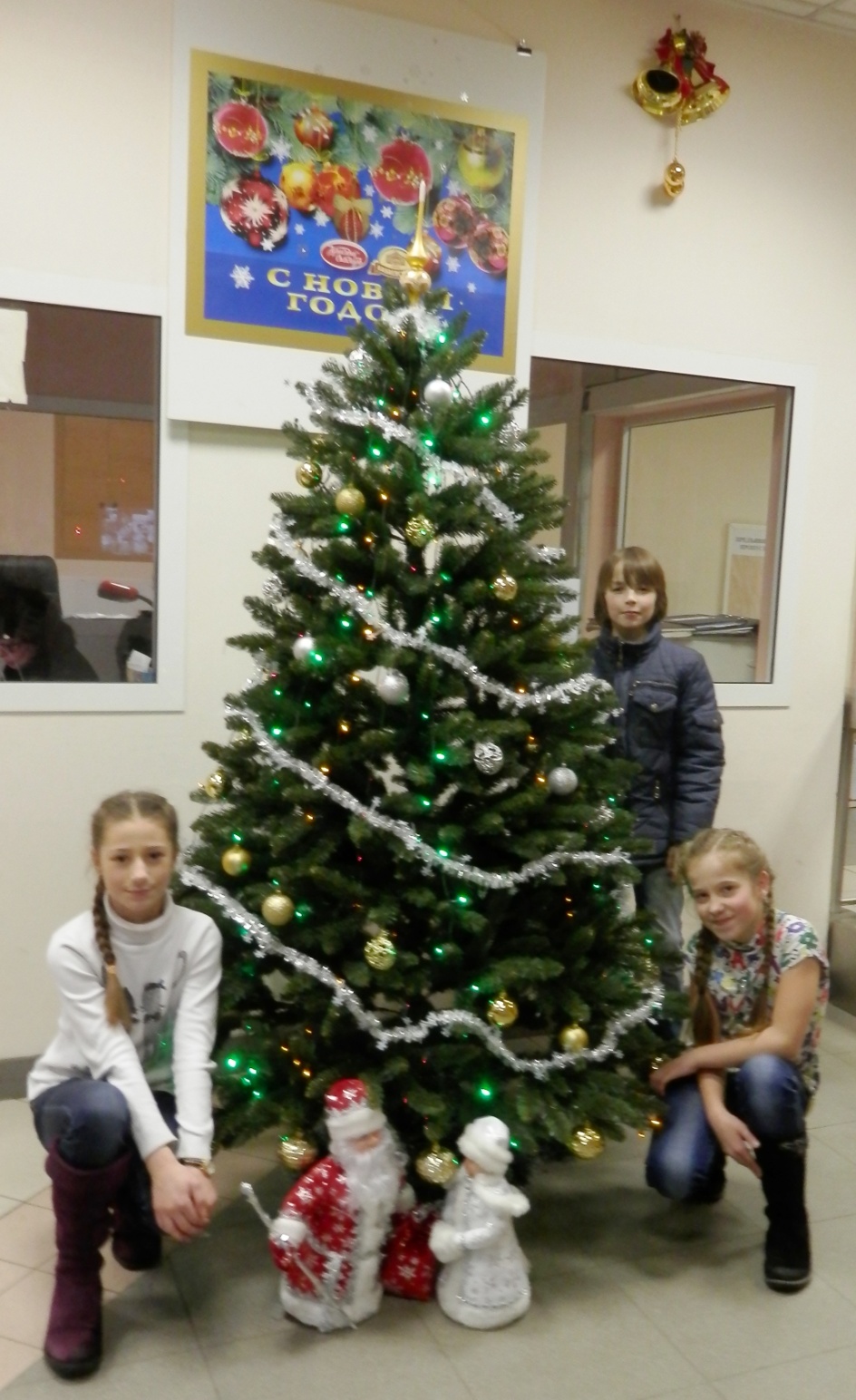 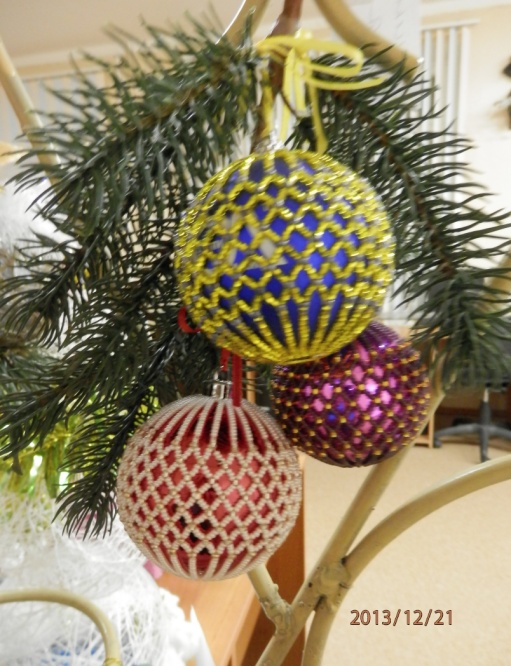 «12 месяцев» С.Я. Маршак
Ганс Христиан Андерсен                 «Снежная королева»
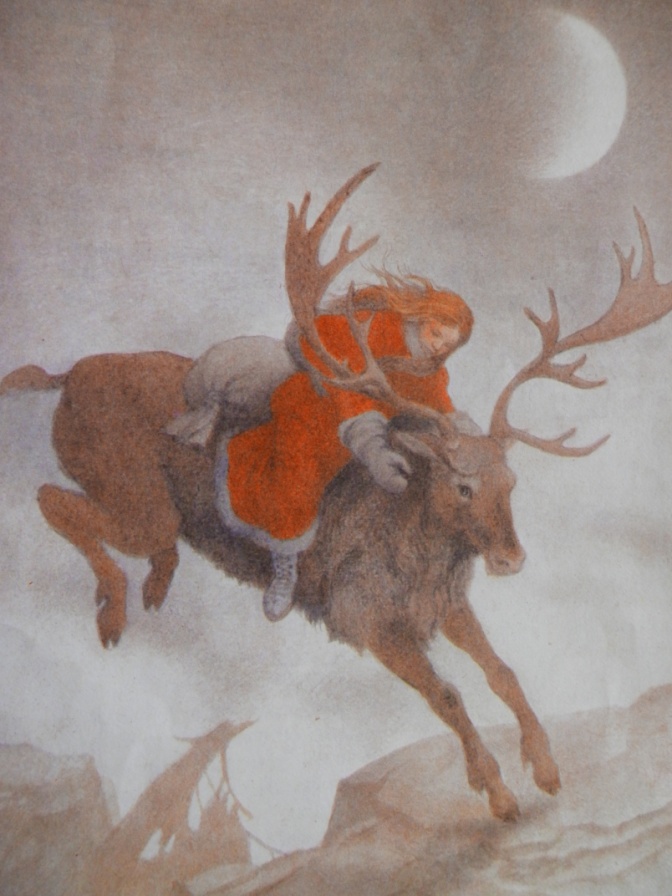 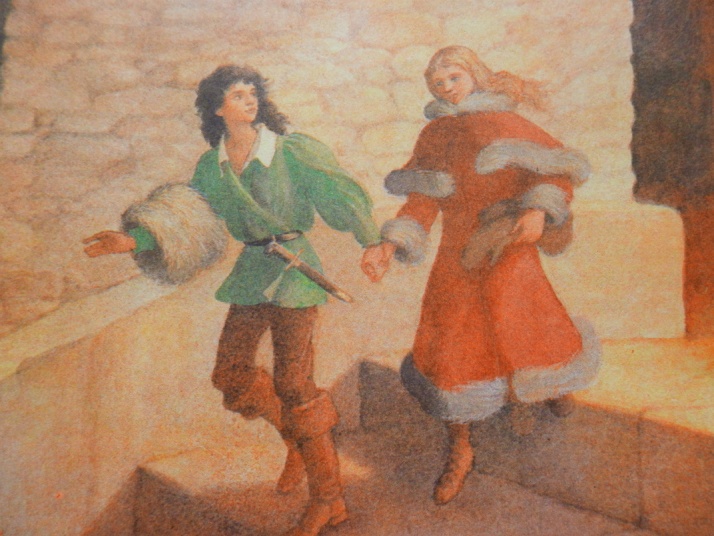 Фестиваль сказок. «Морозко»
Сказки о добре и красоте
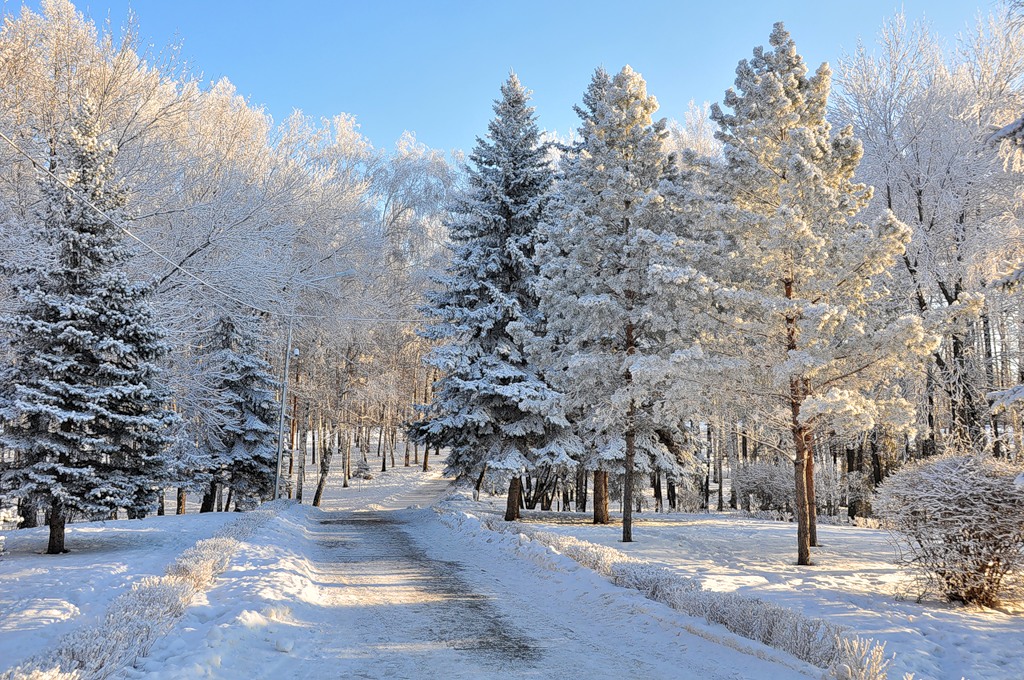 БАСНИ
Даниель Дефо«Робинзон Крузо»
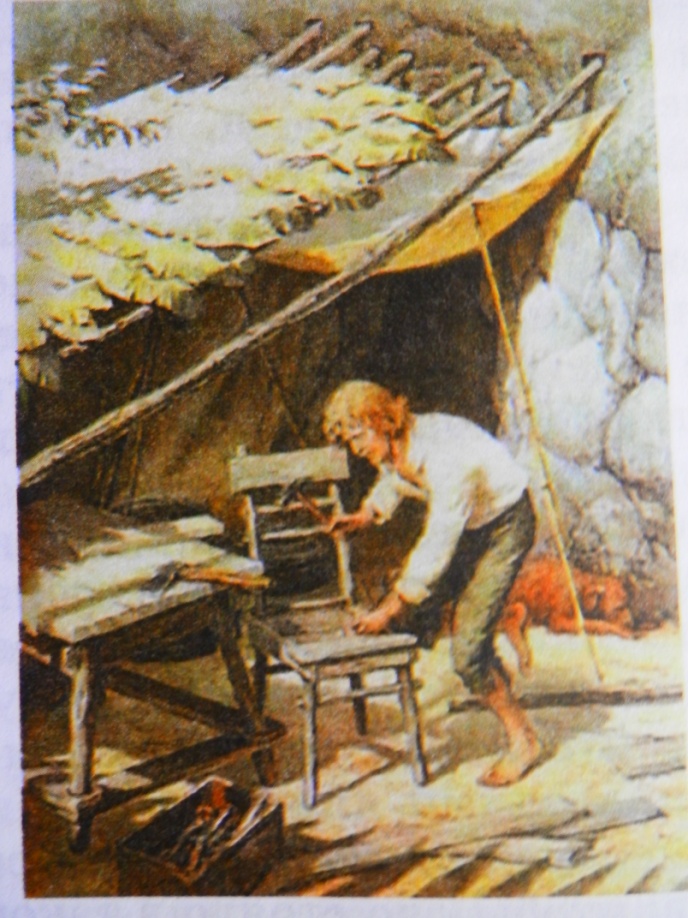 1941-1945
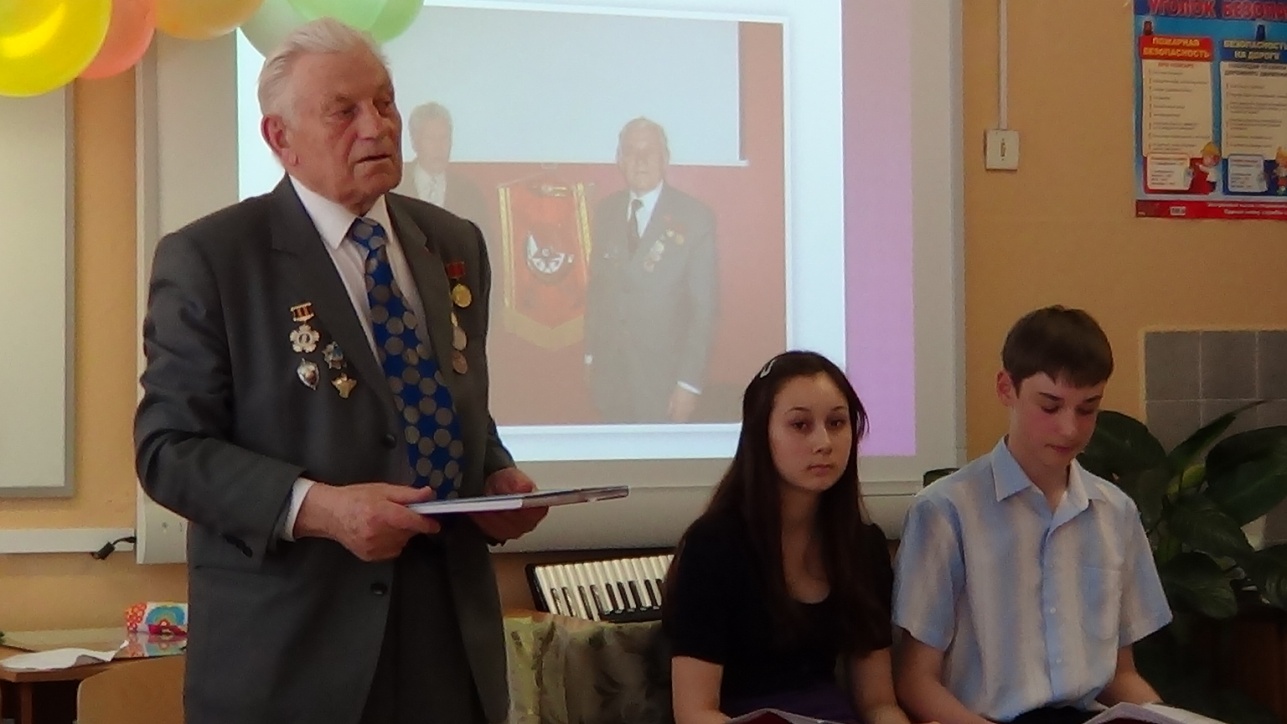 День Победы!
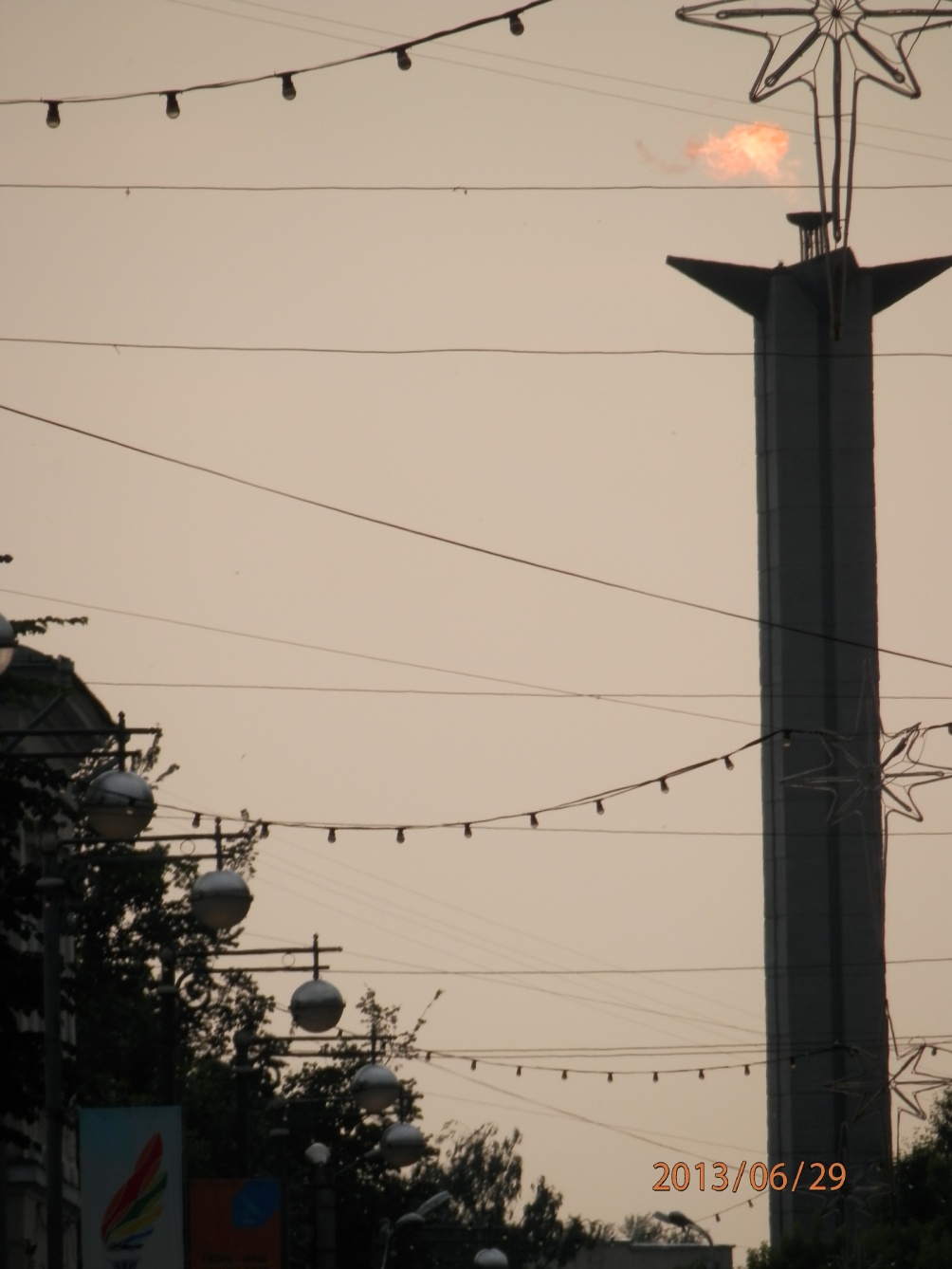